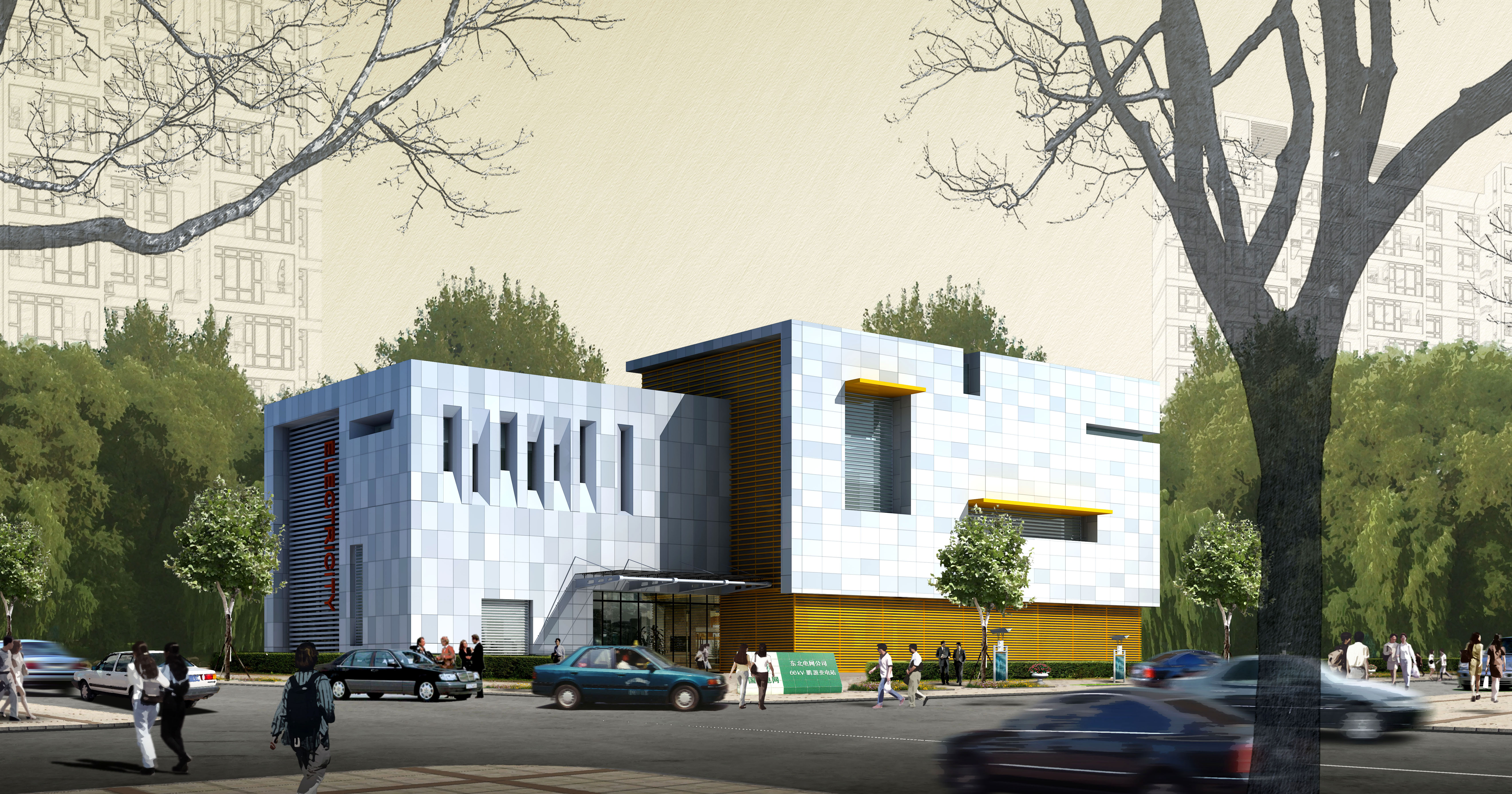 关于印发《2023年沈阳市街路更新设计导则》的通知的政策图解
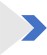 1.修编背景
■ 街路是城市中最易识别和记忆的空间 ，是城市生活和城市文化的物质载体 ，更是城市的活力和魅力所在。后疫情时代人民群众对于街路空间 的休闲、社交和文化活动需要越来越多 ，对街路品质要求也逐渐提高。
■ 以人民的感受和体验作为工作的出发点和落脚点 ，坚持人民城市人民建、人民城市为人民 ，坚决推动管理导向向服务导向转变；街路设计应 以服务为导向 ，进一步落实空间形态、环境生态、 文化活态、经济业态。

■ 落实国家、省、 市关于海绵城市建设的新要求 ，将海绵城市理念融入街路更新 ， 同步实施海绵城市改造 ，支持沈阳海绵城市示范城市建设。
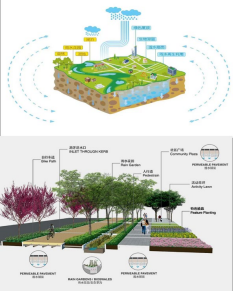 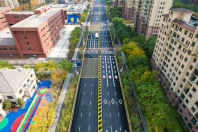 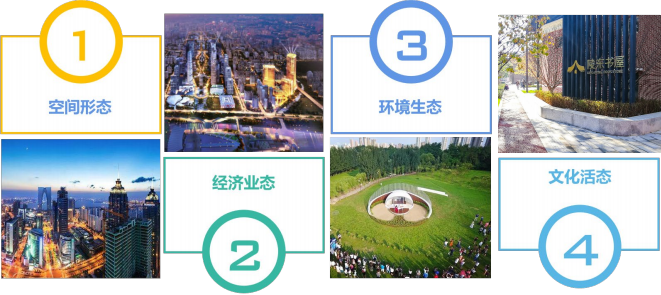 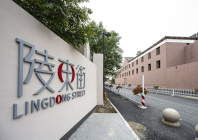 2.主要内容
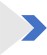 ■ 本次街路更新导则从空间形态、环境生态、文化活态、经济业态四个方面总结54个要素细化要求， 给出设计指引。
9
3.设计原则


■ 街路更新设计首先要提供各项使用功能所需的空间。
交通空间：  保证道路的通行功能，特别是慢行优先，落实“两分离、两优先、两贯通、 一增加”；
市政空间：  合理布置各类管线提升城市韧性，按照   “力争十年之内不破路”标准实施地下管网提升，  在有条件地区建设小型综合管廊；
建筑空间：  实现建筑功能与道路功能的融合，按照“洁化、序化、美化、亮化、文化”原则，实施拆违、墙体修缮、牌匾规范等工程。
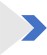 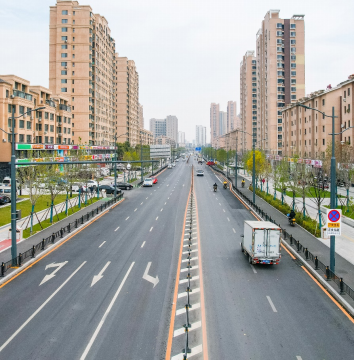 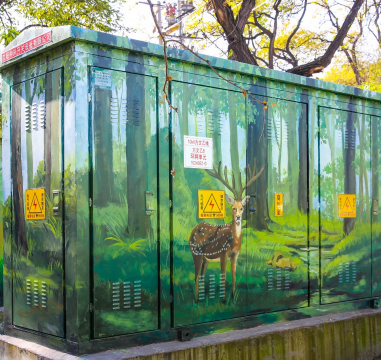 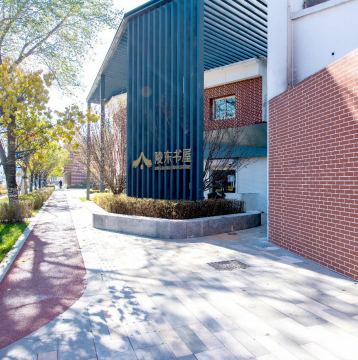 12
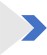 3.设计原则
■ 街路更新设计在环境上要与生态元素有机融合。
海绵城市：
要以“因地制宜、能做尽做”为原则，结合街路更新，解决内涝积水和径流污染问题。
景观环境：
坚持  “以园美城”、“以绿荫城”、“以水润城”， 增加街路绿量、 开放公园边界、丰富植物搭配、 打造滨水慢道等，
扮靓“生态沈阳”，  营造生态宜居环境。
2方面18项要素
44
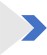 3.设计原则
■ 街路更新设计充分展示沈阳文化底蕴。
■ 文化符号：  坚持“以文化城” ，立足文化特色，   融入街路环境、街道家具、沿街建筑等街路要素，让街路“有历史、有文化、有记忆、  有故事”。
■ 文化建筑：  风格与街区文化氛围相协调。


2方面5项要素
66
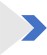 3.设计原则
■ 街路更新设计要为经济业态提供发展空间。
外摆业态：  要立足区域资源禀赋，着眼群众需求， 设计方案通过审查后方可实施， 在有条件的街区，在不扰民的前提下，划出店外经营区
域，精心设计、规范管理，打造风景线，营造“烟火气” 。
业态服务：  要为经济业态提供设施保障，按照简约实用的原则配置街道家具，  为群众提供停留、休息、消费的设施服务， 要合理设立信息
栏，解决小张贴、小广告问题。


2方面7项要素
业态服务
73
规划      交通      道路      界面      功能
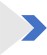 4.适用范围
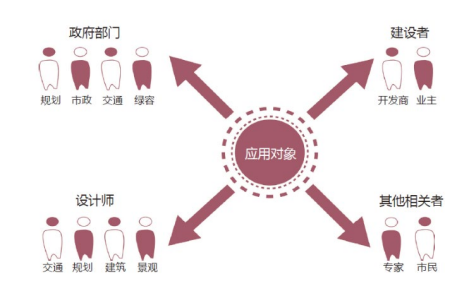 使用对象
■ 本导则的应用对象包括所有与街路更新相关的管理者、设计者、建设者以及其他
使用者。涵盖城市规划、市政建设、交通管理、绿化亮化、建筑立面等多个领域。
应用阶段
■ 主要应用于规划设计、建设实施、管理运行等环节。
与相关规范的关系
■ 本导则可与相关专业规范协同使用，在满足安全底线和规范要求的前提下， 结合
具体情况，应尽量贯彻导则要求。
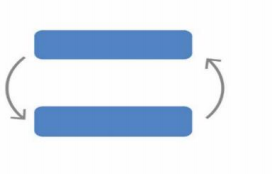 街路设计导则




相关规范条例
反馈调整
支撑引导
8